Химия
10
класс
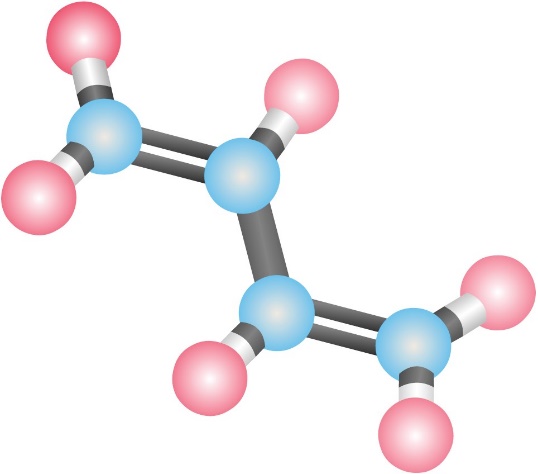 Тема: 
Решение задач
Назовите соединения
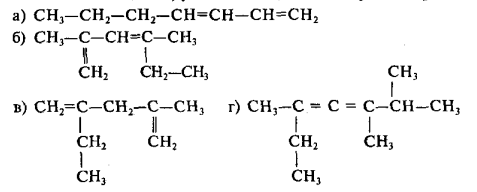 гептадиен-1,3
2,4-диметилгексадиен-1,3
5         4      3       2
         1
5        4        3     2        1
6

7
2,3,5-триметилгептадиен-1,4
2-метил-4-этилпентадиен-1,4
Задача № 1
Относительная плотность углеводорода по кислороду равна 1,25. Массовая доля углерода в нем равна 90%.Выведите молекулярную формулу углеводорода.
Решение:
Задача № 2
Сколько граммов 1,3-бутадиена потребуется для получения 97 г 1,2,3,4 - тетрахлорбутана?
Решение:
Дано:
m(С4H2Br4) = 97 г

Найти:
m(С4H6)- ?
Задача № 3
Какую массу дивинила можно получить из 200 л 96%-ного этанола (ρ=0,8 г/мл) по методу Лебедева?
Решение:
Задача № 4
Установите соответствие между мономером и веществом, которое образуется при его полимеризации:
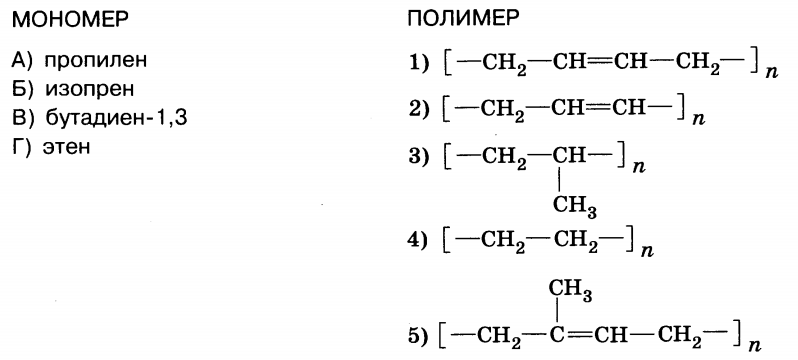 Задания для самостоятельного решения:
1. Выполните № 5,6 на стр. 56
2. Какую массу дивинила можно получить из 450 мл 80%-ного этанола (ρ=0,85 г/мл) по методу Лебедева?